HOPWA Manual Training
October 25, 2018
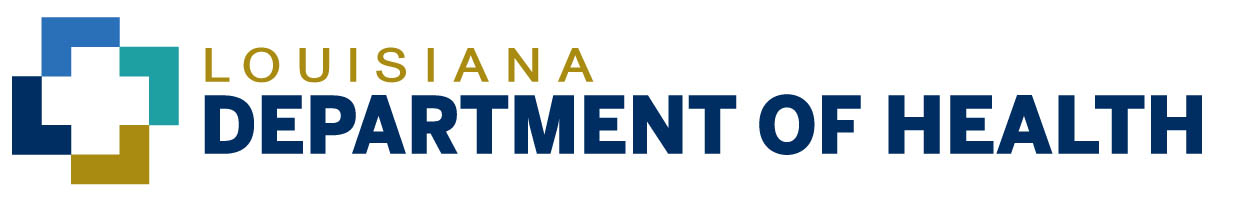 Learning goals
Understand policies and procedures for PHP, STRMU and TBRA
 Know when to use HOPWA forms and additional supplemental forms
 Review and understand changes to previous LDH policy
 Implement procedure changes on sample questions
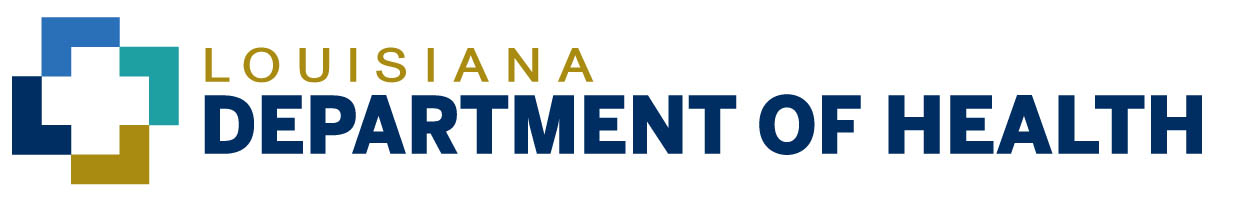 New forms and manual
LDH HOPWA Manual addresses the administration of the funded HOPWA programs. 
 New HOPWA Forms
Form A Documentation of No Income or Cash Only Income
Form B Self Declaration of Residency
Form C Household Income Eligibility Worksheet
Form D Program Agreement**
Form E Demographic and Statistical Data**
Form F Release of Information*
Form G Housing Quality Standards Certification**
Form H Rent Standard and Rent Reasonableness Certification**
Form I Rental Assistance Worksheet**
Form J Housing Choice Voucher Waiver
Form K1 STRMU Tracking, Form K2 STHS Tracking Form
Form L PHP Intent to Lease Worksheet
Form M Interim Recertification Worksheet
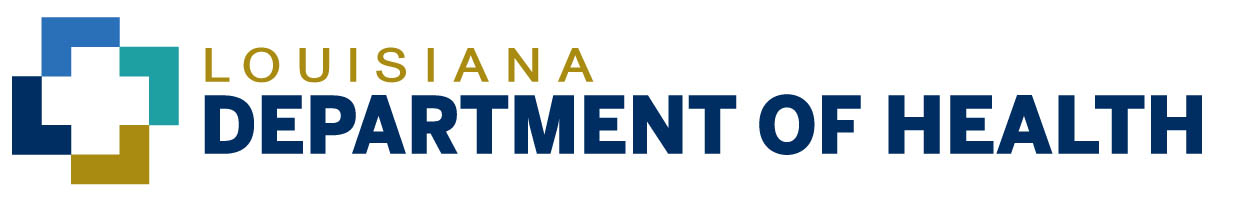 [Speaker Notes: I do not expect you to memorize the HOPWA manual. It is designed to be a reference for when you have questions and to lay out the parameters for the correct way to administer the program. These are things that will be monitored on and will get you in trouble if you do not adhere to them. 

*You can use your own HIPAA compliant release
** These forms are required upon annual recertification]
The basics
Income is not required for TBRA
 You may not use TBRA and STRMU on the same household for the same time period. 
 Project Sponsors cannot use HOPWA Program funds to acquire, rehabilitate, convert, repair, dispose of, demolish, or construct property.
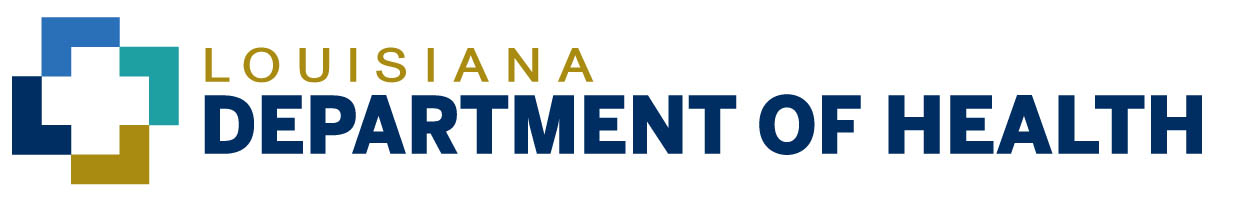 The basics
Eligible Individual
The one low-income person with HIV/AIDS who qualifies a household for HOPWA assistance 
 Household
A single person or a group of persons residing together. 
 Roommate 
A roommate relationship (i.e., a shared housing arrangement) is established for the purposes of sharing rent and utility bills in return for receiving a share of the space available.
 Beneficiary(ies)
All members of a household who received HOPWA assistance during the operating year including the one individual who qualified the household for HOPWA assistance as well as any other members of the household (with or without HIV) who benefitted from the assistance.
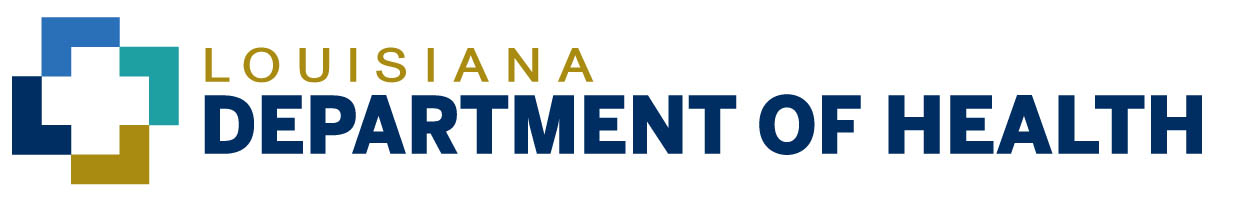 [Speaker Notes: HOUSEHOLD: Any group of people that present together for assistance and identify themselves as a household – regardless of relationship, age, disability, or other factors – are considered to be a household and must be served together as such. The term is used for collecting data on changes in eligibility, changes in access to services, and outcomes on achieving housing stability. Live-In Aides (see “Live-In Aide”) and non-beneficiaries (e.g., a shared housing arrangement with a roommate) who resided in the unit are not included in the household.

Roommate: Roommates are not considered household members as they are households unto themselves. The household must identify whether an individual is a household member or a roommate at the time of application and at any subsequent renewals.

Live in aides are not considered members of the household.]
The Basics
Housing Choice Voucher (HCV)
The housing choice voucher program is the federal government's major program for assisting very low-income families, the elderly, and the disabled to afford decent, safe, and sanitary housing in the private market.

 Housing Stability
The degree to which the HOPWA assisted beneficiaries remain in stable housing during the operating year. 

 Rental Assistance
A housing assistance service that subsidizes the rent of a household, including assistance for shared housing arrangements. The subsidy amount is determined in part based on household income and rental costs associated with the household’s lease. All rental assistance services are subject to the following components:
 Housing Quality Standards Certification;
 Rent Standard and Rent Reasonableness Certification; and
 Rental Assistance Calculation.
6
TBRA
To receive TBRA services
The household must have a current lease to make payments on;
The gross rent of the proposed unit must be at or below the lower of the rent standard or the reasonable rent; 
At least one household member must be named on the current lease or utility bill; and
The current lease must include a VAWA Lease Addendum.
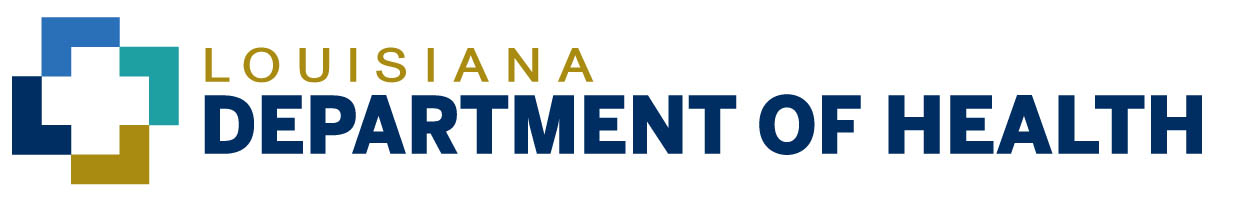 [Speaker Notes: NOTE: Households cannot receive TBRA, STRMU, or FBHA services at the same time (i.e., TBRA, STRMU, and FBHA service periods may not overlap).]
TBRA
Costs
Eligible: Rental cost and utilities in the form of a utility reimbursement. In the   event a household receiving TBRA services qualifies for a utility reimbursement, the difference must be paid to the utility vendor 
Ineligible: Rental or utility debts, late or reconnect fees or mortgages, or move in costs.

 Housing Status
Clients must have the right to reside in the residence they are requesting funds for. Clients must have proof that they are responsible for a utility bill. 

 Occupancy Standards
The smallest number of bedrooms needed by a household without overcrowding
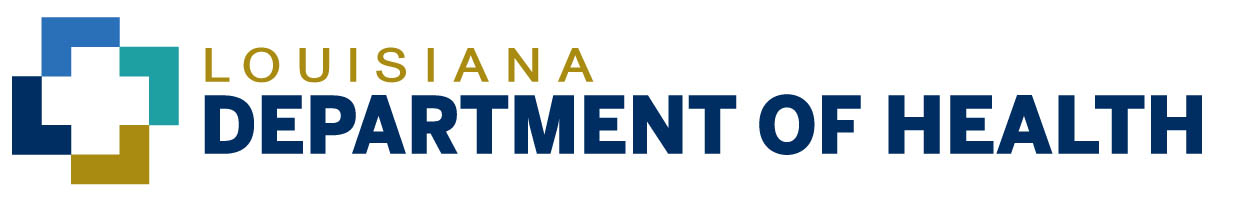 [Speaker Notes: Individuals who have prior criminal histories, poor credit or lack of rental history often do not have utility accounts in their name; however, they may be responsible for paying these housing expenses. Such households must demonstrate proof of responsibility to make such payments by documenting a history of making payments and should not be excluded from receiving TBRA utility reimbursements based on the utility account not being in their name.

NOTE: Households cannot receive TBRA, STRMU, or FBHA services at the same time (i.e., TBRA, STRMU, and FBHA service periods may not overlap).]
TBRA Occupancy Standards
9
TBRA
TBRA pays the difference between the contractual rent to the owner and the household’s calculated rent payment. 
30 percent of the household's monthly adjusted income;
10 percent of the household's monthly gross income;
 if the household is receiving payments for welfare assistance from a public agency and a part of the payments, adjusted in accordance with the household’s actual housing costs, is specifically designated by the agency to meet the household’s housing costs, the portion of the payment that is designated or housing costs.
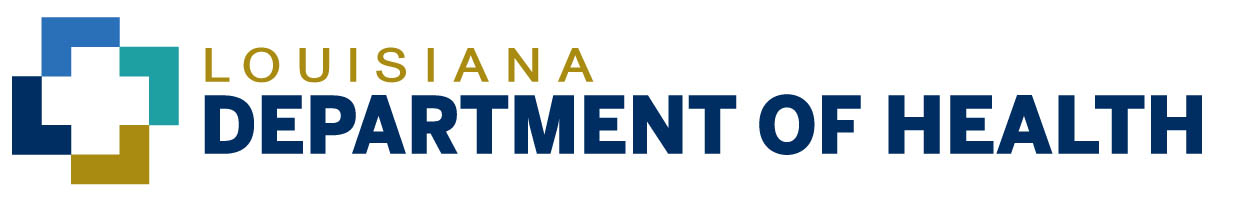 TBRA
Rent Reasonableness and Rent Standard
The gross rent of TBRA-assisted units cannot exceed the rent standard. The LDH HOPWA Program uses Fair Market Rent (FMR) for the unit size per the household’s parish of residence as the rent standard. 

The gross rent (rent + appropriate utility allowance) of the proposed unit cannot exceed the lower of the rent standard (FMR or exception rent standard) or reasonable rent (average of comparison units’ rents + appropriate utility allowances) for the unit. If the gross rent of the proposed unit exceeds the lower of the rent standard or reasonable rent, the unit cannot be approved for TBRA services.

Organizations should use Form H: Rent Standard and Rent Reasonableness Certification.
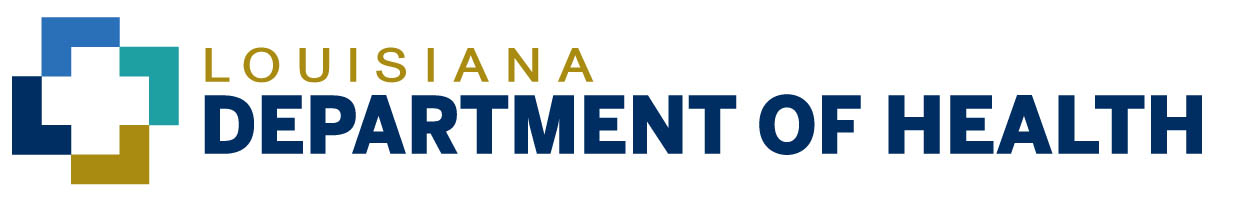 TBRA
Utility Allowance
The sum of the household’s monthly rent payment to the owner, the Project Sponsor’s monthly rent payment to the owner, and the Project Sponsor’s monthly utility reimbursement payment to the utility vendor cannot exceed the lower of the rent standard or reasonable rent for the proposed unit. 

To receive a utility reimbursement, a household member must have an account in their name with a utility company.

In the event a household’s utility allowance exceeds the household rent payment, the household’s adjusted rent payment is $0.00 and the difference is paid to the utility vendor.

 LHC Utility Allowance Schedule
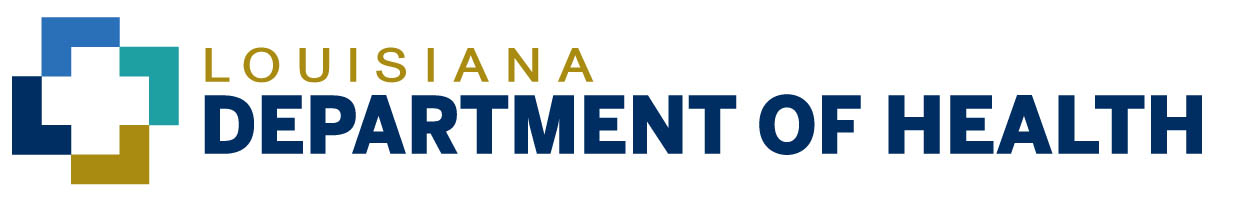 [Speaker Notes: Individuals who have prior criminal histories, poor credit or lack of rental history often do not have utility accounts in their name; however, they may be responsible for paying these housing expenses. Such households must demonstrate proof of responsibility to make such payments by documenting a history of making payments and should not be excluded from receiving TBRA utility reimbursements based on the utility account not being in their name. For example, if a household’s utility account is in someone else’s name, a Project Sponsor could request a copy of the account holder’s photo identification and a signed statement from the account holder confirming that the household is responsible for the utility payments.]
TBRA Sample
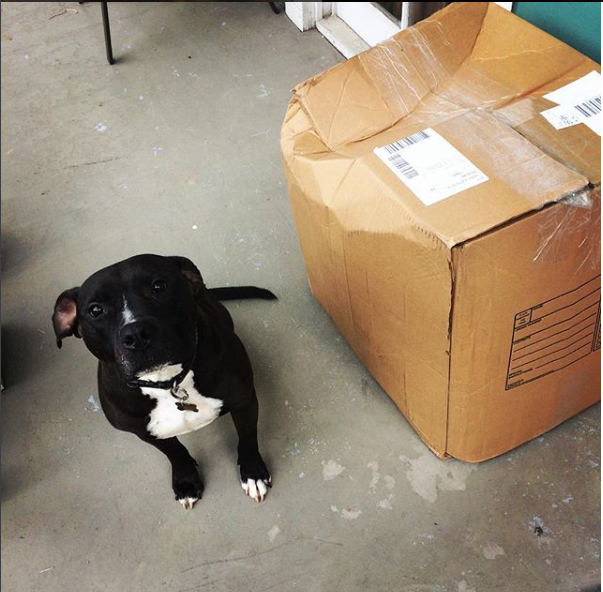 This is Jockamo Boudin Tate. 
He has no income except his Veteran benefits, no proof of residency, was formerly in foster care, and has been convicted of making meth in public housing. 

What documentation do we need to get to apply for TBRA?
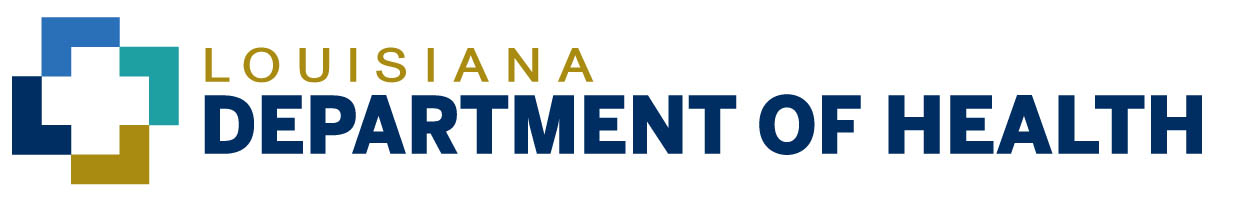 [Speaker Notes: Individuals who have prior criminal histories, poor credit or lack of rental history often do not have utility accounts in their name; however, they may be responsible for paying these housing expenses. Such households must demonstrate proof of responsibility to make such payments by documenting a history of making payments and should not be excluded from receiving TBRA utility reimbursements based on the utility account not being in their name. For example, if a household’s utility account is in someone else’s name, a Project Sponsor could request a copy of the account holder’s photo identification and a signed statement from the account holder confirming that the household is responsible for the utility payments.]
STRMU
To receive STRMU services
The household must already be housed;
The, household must provide proof of a recent short-term emergency event that jeopardizes housing stability;
At least one household member must be named on the current lease, mortgage, or utility bill; and
The household can receive only 21 weeks of assistance in a 52-week period.
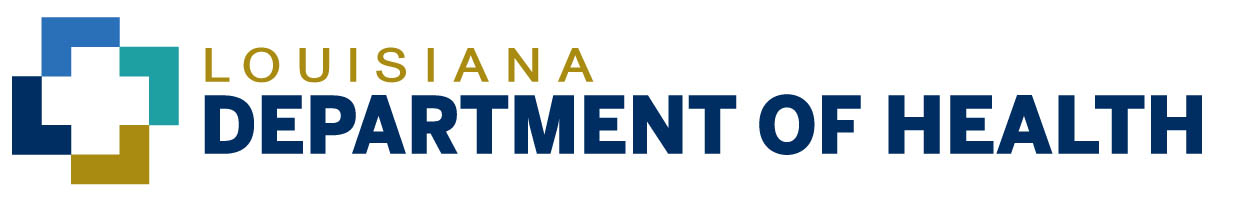 [Speaker Notes: Credit card debt for expenditures of a personal nature such as vacations, holiday gifts, home furnishings, personal grooming, pets etc., Automobile repairs or payments (unless essential for regular employment or full-time education, or to access medical appointments, and where public transportation is inadequate), Payment of child support or alimony, Payment of telephone, cell phone, or internet bill, Payment of tickets, fines, or restitution, Payment of personal loans or other financial obligations, other than rent, mortgage, or utilities]
STRMU
Costs
Eligible: rent, mortgage and utility debts and dues. This may include late fees and other penalties. 
Ineligible costs: costs associated with moving in to a new residence, or deposits, taxes or insurance.

Housing Status
Household must be housed. STRMU may not assist homeless households or households moving in to new houses. 

Evidence of Need
Largely left to the discretion of the Project Sponsor. Exceptions may be granted by LDH.
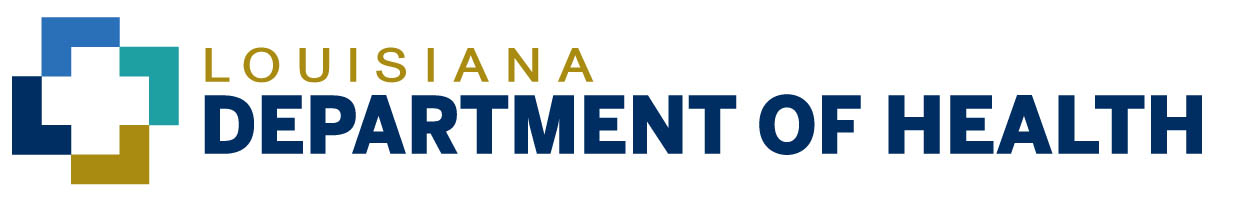 [Speaker Notes: Credit card debt for expenditures of a personal nature such as vacations, holiday gifts, home furnishings, personal grooming, pets etc., Automobile repairs or payments (unless essential for regular employment or full-time education, or to access medical appointments, and where public transportation is inadequate), Payment of child support or alimony, Payment of telephone, cell phone, or internet bill, Payment of tickets, fines, or restitution, Payment of personal loans or other financial obligations, other than rent, mortgage, or utilities]
Calculating Strmu eligibility period
All Project Sponsors are required to use the LDH approved 147 day tracking method. 
 21 weeks = 147 days
Project Sponsors are not allowed to establish different caps or timelines for STRMU services.
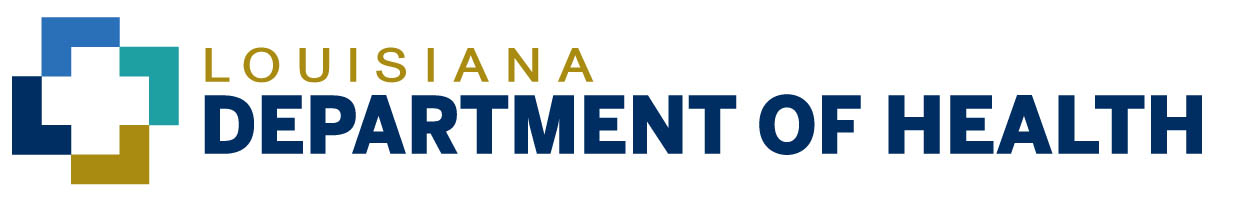 Calculating Strmu eligibility period
Example 1
If a Project Sponsor paid a total utility bill and the service period was for the month of April, the Project Sponsor would count this as 30 days of assistance.
Example 2
If a Project Sponsor paid a portion of the utility bill, the days would be counted based on the amount that was paid by STRMU. For example, the total bill for April (30 days) is $148.00 and the Project Sponsor pays $100 of utility assistance. To calculate the days of assistance, divide $148.00 by 30 days, which equals $4.93 per day. Then, divide the $100 payment by $4.93 per day, which equals 20.3 days. With rounding, this utility assistance counts as 21 days.
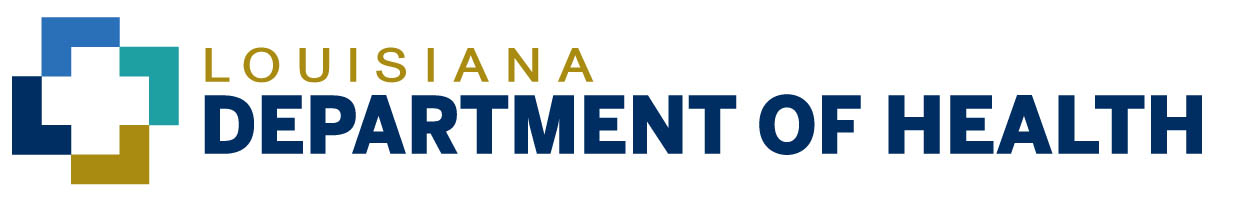 STRMU Sample
Jockamo has left the TBRA program. He now is wanting STRMU support. He says that he has outstanding medical bills that h cannot pay and will be out on the street if he doesn’t get help.
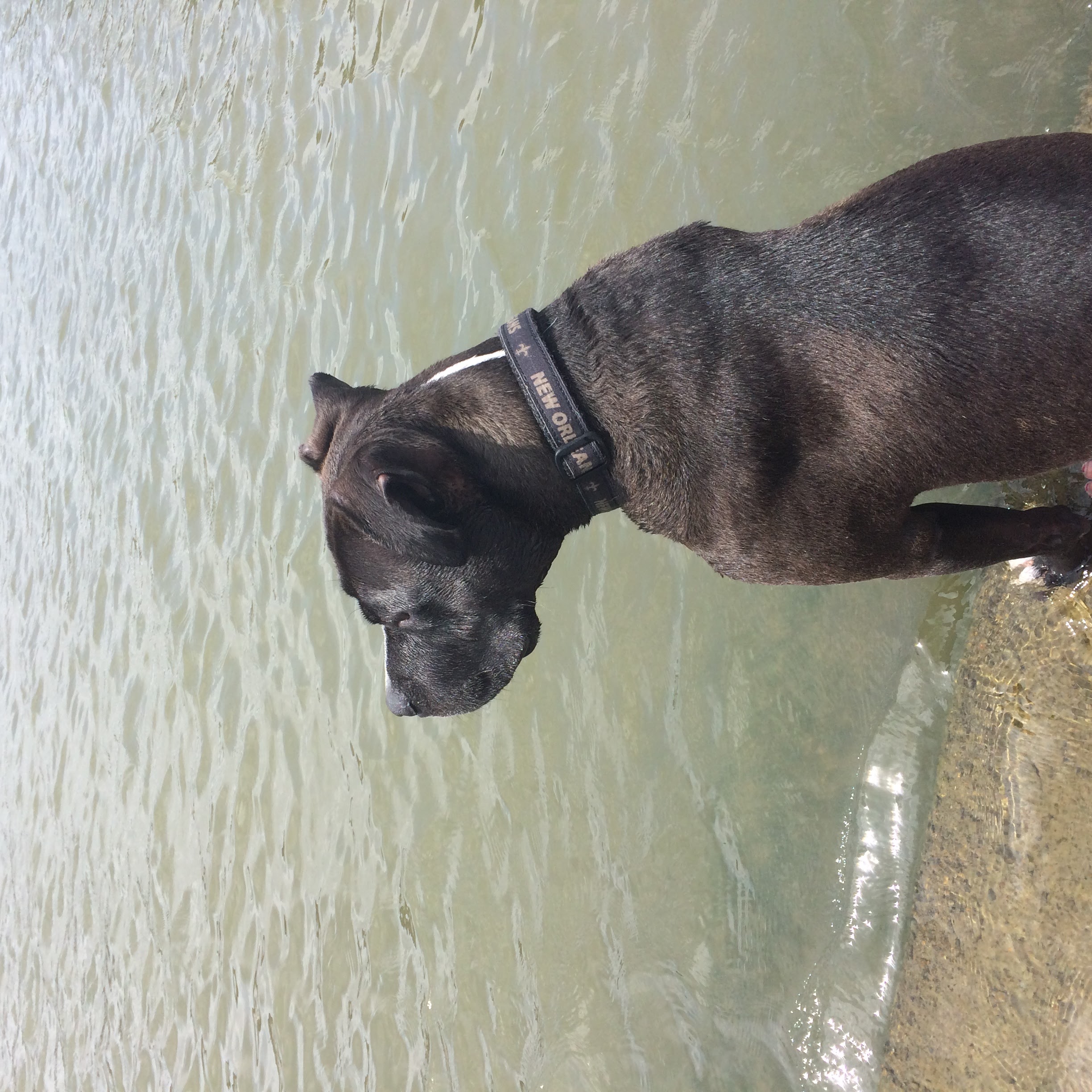 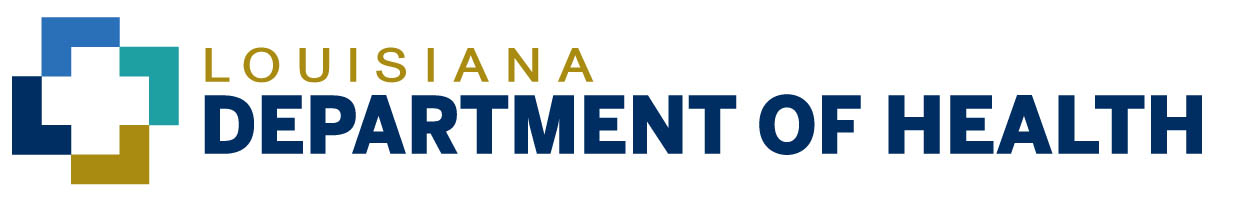 PHP
To receive PHP services
The household can be housed or homeless;
The household must locate housing; and
At least one household member must be named on Form L: PHP Intent to Lease Worksheet for initial move-in costs.
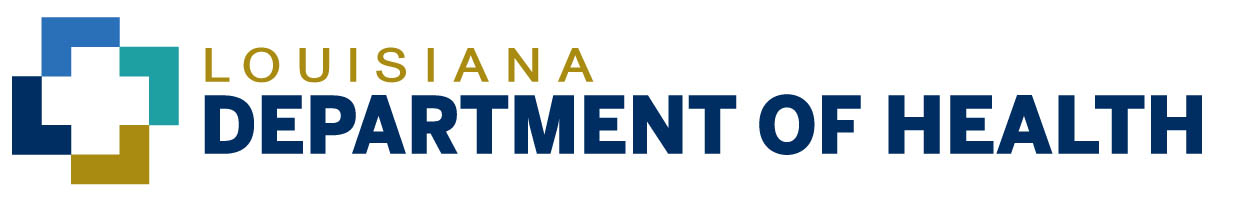 PHP
Costs
Eligible expenses include: Application fees, related credit checks, utility hookup fees and deposits, first month’s rent, and reasonable security deposits necessary to move persons into permanent housing. Security deposits must not exceed two months of rent. 

Ineligible costs include: Costs for housing supplies, smoke detectors, standard furnishings, minor repairs to the unit associated with the move-in, and other incidental costs for occupancy of the housing unit. 

Housing Status
Client can be housed or homeless

Paperwork
Project Sponsors should give landlords the Form L: PHP Intent to Lease worksheet
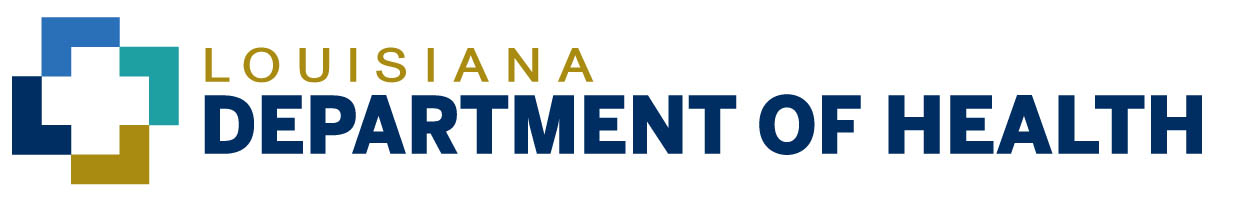 [Speaker Notes: Security and utility deposits must be returned to the Project Sponsor (see Appendix C: Permanent Housing Placement Accounting Guidelines). Project Sponsors must collaborate with the LDH to develop a system of tracking all deposits made and returned. Also, Project Sponsors should make a good faith effort to recover program funds upon a household’s departure from a unit. If a deposit is returned to the Project Sponsor, it should be reported as “program income.”]
PHP Sample
Jockamo comes to you and says that he needs help moving in to his apartment that is being paid for through STRMU. 

He swears this is the last time. 

What documentation is needed?
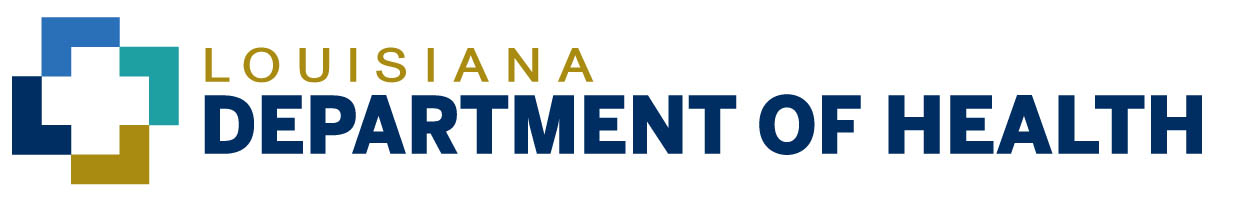 [Speaker Notes: Security and utility deposits must be returned to the Project Sponsor (see Appendix C: Permanent Housing Placement Accounting Guidelines). Project Sponsors must collaborate with the LDH to develop a system of tracking all deposits made and returned. Also, Project Sponsors should make a good faith effort to recover program funds upon a household’s departure from a unit. If a deposit is returned to the Project Sponsor, it should be reported as “program income.”]
Violence Against Women Act
HUD released their final rule in November of 2016. 
The final rule applies to all activities except STRMU.
Documents include:
 VAWA Lease Addendum. Must be used with ALL TBRA and PHP leases. 
 VAWA Emergency transfer plan, and form
 VAWA Notice of Occupancy Rights
 Optional VAWA Certification form
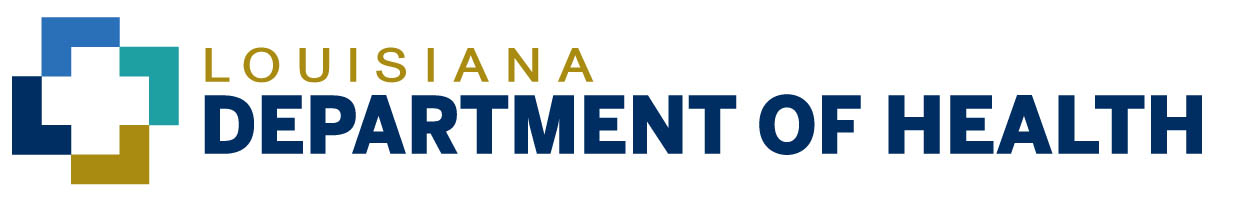 [Speaker Notes: For more information see HUD-5380

VAWA Notice of Occupancy Rights must be provided at the time a person is given or denied assistance, with any notification of eviction from a HOPWA unit. The certification form is optional. It is not the suggestion of SHP that it be used. At the Project Sponsor's discretion, an oral statement or other evidence provided by the applicant or beneficiary.

Current leases may be grandfathered in but ALL leases starting 11/1/2018 MUST have the VAWA lease addendum. If they do not have it the unit may not be paid for with HOPWA funds.]
Violence Against Women Act
Emergency Transfers
The Grantee must be notified of the need for an emergency transfer within 24 hours and may make additional funds available to cover the cost of an additional TBRA or TSH voucher if the Project Sponsor is currently maintaining a wait list and cannot make other arrangements.
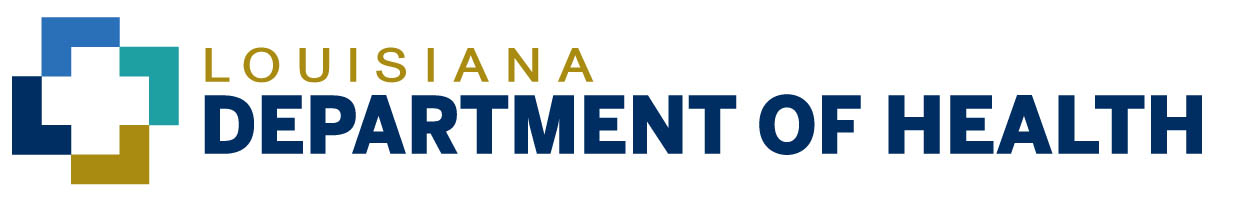 [Speaker Notes: For more information see HUD-5380

VAWA Notice of Occupancy Rights must be provided at the time a person is given or denied assistance, with any notification of eviction from a HOPWA unit. The certification form is optional. It is not the suggestion of SHP that it be used. At the Project Sponsor's discretion, an oral statement or other evidence provided by the applicant or beneficiary.

Current leases may be grandfathered in but ALL leases starting 11/1/2018 MUST have the VAWA lease addendum. If they do not have it the unit may not be paid for with HOPWA funds.]
Violence Against Women Act
Lease Bifurcation
Owners may bifurcate a lease in order to evict a perpetrator without regard to whether the perpetrator is a signatory to the lease and without evicting or otherwise penalizing a survivor or other beneficiaries. If an owner will bifurcate a lease, they must do so in accordance with Federal, State, or local law for lease termination. If the perpetrator is the eligible individual and the survivor is a remaining beneficiary, Project Sponsors must provide a reasonable grace period to the survivor and remaining beneficiaries.
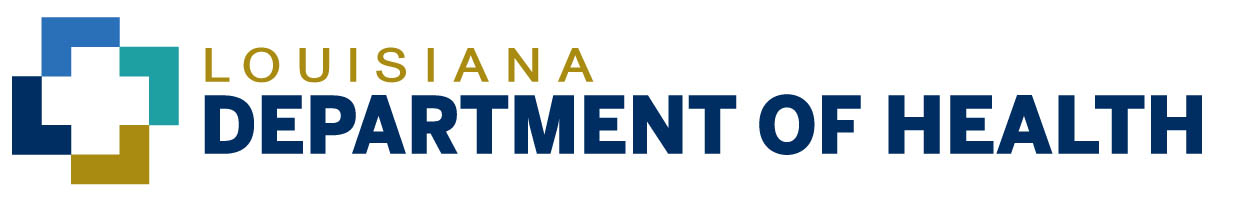 [Speaker Notes: For more information see HUD-5380

VAWA Notice of Occupancy Rights must be provided at the time a person is given or denied assistance, with any notification of eviction from a HOPWA unit. The certification form is optional. It is not the suggestion of SHP that it be used. At the Project Sponsor's discretion, an oral statement or other evidence provided by the applicant or beneficiary.

Current leases may be grandfathered in but ALL leases starting 11/1/2018 MUST have the VAWA lease addendum. If they do not have it the unit may not be paid for with HOPWA funds.]
Termination and Grace Periods
When an assisted household is terminated from the program Project Sponsors must demonstrate reason for termination in their progress notes in CAREWare. Potential reasons for termination include, but are not limited to:
Project Sponsors must collaborate with LDH to develop a reasonable survivor grace period policy for continued program participation by surviving or remaining household members.  

Grace periods do not extend to roommate living arrangements.
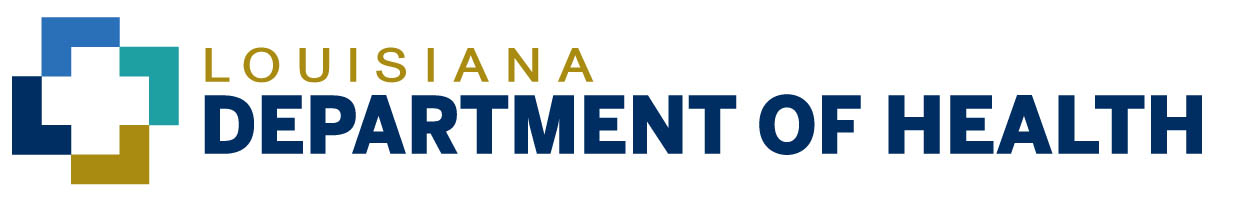 When to use what
Form A Documentation of No Income or Cash Only Income
Form B Self Declaration of Residency
Form C Household Income Eligibility Worksheet
Form D Program Agreement
Form E Demographic and Statistical Data
Form F Release of Information*
Form G Housing Quality Standards Certification
Form H Rent Standard and Rent Reasonableness Certification
Form I Rental Assistance Worksheet
Form J Housing Choice Voucher Waiver
Form K1 STRMU Tracking, Form K2 STHS Tracking Form
Form L PHP Intent to Lease Worksheet
Form M Interim Recertification Worksheet
26
Clarifications
Service dates must reflect the actual date that the service was rendered. 
 ALL notes must be in SOAP or DAP format. 
 Sending mail of any sort is not a billable case management activity. 
Never email anything with client information on it.
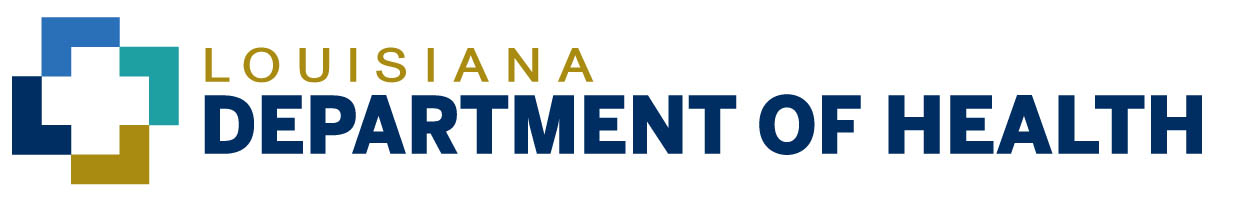 [Speaker Notes: Do not lump services together based on the date they were entered or paid. If someone took two cabs, one on Wednesday and one on Thursday I should see two separate entries-- one for each. 

One note is required per person per day. This does NOT mean that only one note in the correct format is required and the rest can be however you want. This include case conferencing notes.]
Additional Guidance
Indirect services provided under Non-Medical Case Management will no longer be an eligible line item. 
EFA in a given line item may only be used for 30 days per client. 
Over the counter medications are not eligible expenditures unless there is a prescription or written requirements from a medical practitioner. 
No EFA medication payments may be used to collect 340B revenue. 
No EFA medication payments may be made for drugs primarily prescribed for Erectile Dysfunction (ED), even when the prescription is written for off label use.
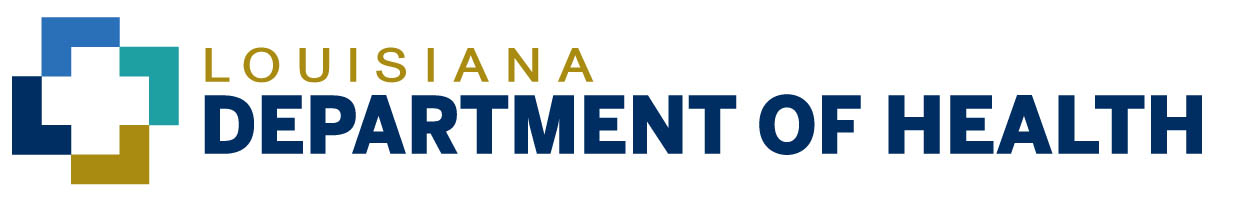 [Speaker Notes: Indirect Services: If friends or family members of a client pick up food bank, or transportation vouchers on behalf of a client, the organization may not bill NMCM units for that interaction. When providing vouchers or food pantry items to someone who is not the client, a release of information must be in place for the organization to speak to/provide items to that person. 
Collaboration with a professional service provider on behalf of the client (clinic staff, government office or other) is eligible for reimbursement under this line item, and should be coded correctly between “Face to Face” as “Non Face to Face” and “Advocacy” as the encounter topic. 

Clients may receive 30 days of assistance in the following line items:

Essential Utilities (water, gas, electricity, phone)
e.g. A payment of 30 days’ worth of any of the mentioned utilities.
Housing expenses (mortgage, or rent)
e.g. One month’s rent or mortgage.
Transportation
e.g. A 30 day bus pass.
Medications 
e.g. A 30 day prescription or 30 days’ worth of over the counter medication required by a medical provider. 
EFA Medication line item should be used as a last resort. If a client is in need of medication staff should complete a LA HAP and/or Medicaid application as soon as possible. 
Over the counter medications are not eligible expenditures unless there is a prescription or written requirements from a medical practitioner. Documentation of this requirement must be submitted when EFA is used. 
No EFA medication payments may be used to collect 340B revenue.  No EFA medication payments may be made for drugs primarily prescribed for Erectile Dysfunction (ED), even when the prescription is written for off label use.]
Additional Guidance
Internal referrals may be tracked in CAREWare for data purposes but will have a $0 amount attached to them. Ineligible internal referrals include but are not limited to:
Clinics under the same organizational umbrella as the Part B service provider
Transportation companies, or cab companies paid for with Ryan White Part B funds
Dental providers paid for with Ryan White Part B funds. 
Part B agency food banks
HOPWA or other housing programs embedded within a Part B agency
Substance use programs under the same organizational umbrellas as the Part B service provider
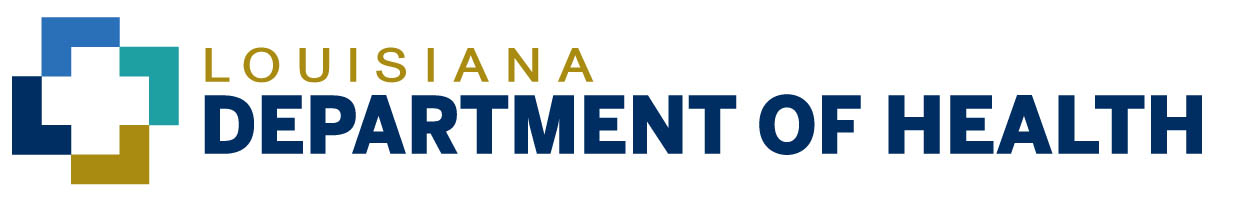 [Speaker Notes: Case managers should make every attempt to ensure that a client is connected to the necessary resource after the referral is made. Follow up on referrals with a client may be billed as Non-Medical Case Management Non Face to Face activities under the encounter topic. 

If a client does not complete the referral and become linked to services the Case Manager may refer them to the same resource, and bill for it, quarterly. However, it is the expectation of the STD/HIV Program that Case Managers work with their client to ensure that they are connected to the needed resources as quickly as possible. Additionally, Case Managers should not make unnecessary referrals to artificially inflate their referral billing.]
Questions?
Ariel White, Support Services Monitor
Ariel.White@la.gov
 HOPWA AAQ
hudexchange.info/program-support/my-question
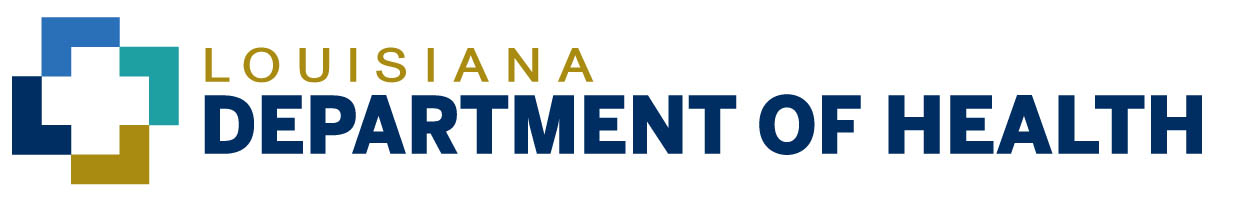